Native Americans of Pennsylvania
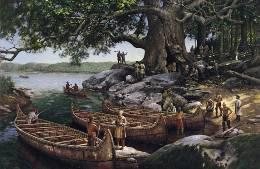 Chapter 3, Lesson 2- Part 2
Pgs. 86-91
Possible Questions
Write one question for each of the following words that could possibly be answered in today’s lesson.
Language    Nation    Artifact
Share your questions with a partner.
By the year 1600, archeologists believe there were around 15,000 Native Americans living in what is now Pennsylvania among several different tribes.
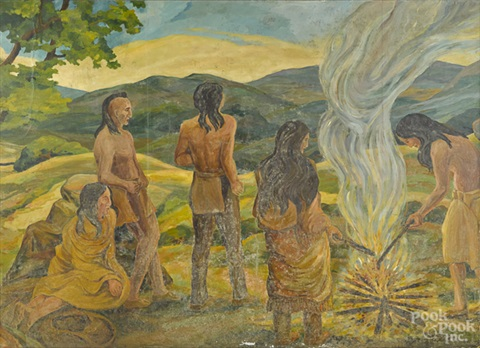 Many of those tribes were divided into small villages called clans.
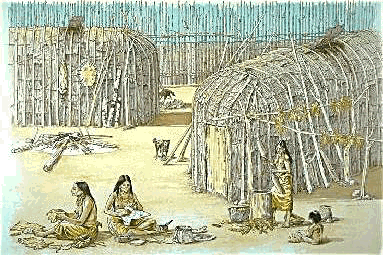 The first known Native American tribe to live in Pennsylvania was the Allegwi tribe.  They lived in what is now western Pennsylvania.
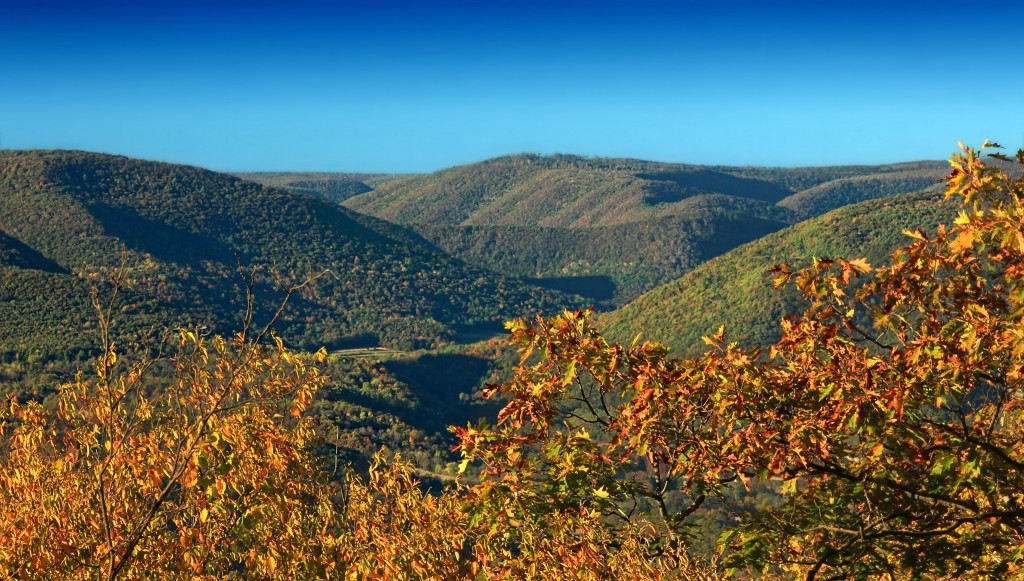 The name “Allegheny” comes from the Native American word “Allegwi”.
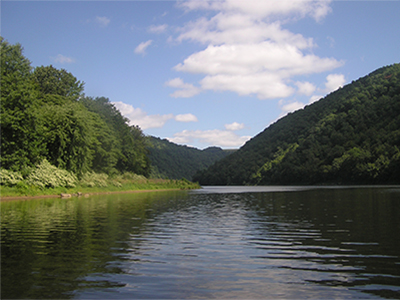 Based on language, most Native American tribes in Pennsylvania could be put into two main groups:  the Algonquian and the Iroquois.
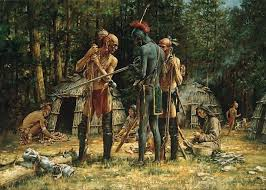 Native American tribes of Pennsylvania that shared the Algonquian language were the Lenni Lenape, the Shawnee, the Nanticoke, and the Conoys.
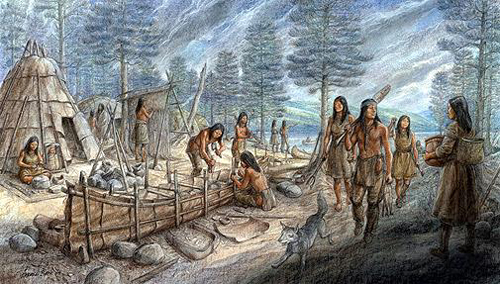 The Lenni Lenape tribe was the largest of the Algonquians.  The word Lenape means “people” or “people of the land”.
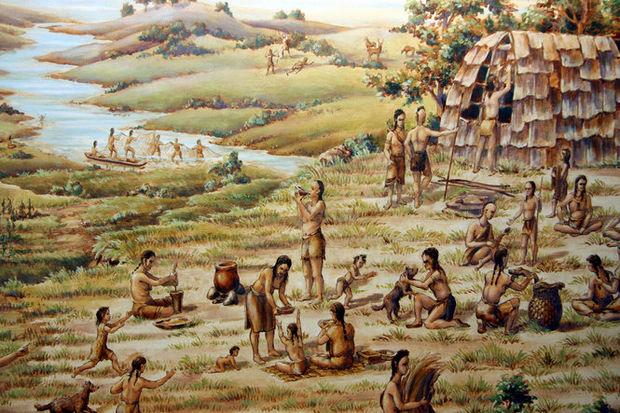 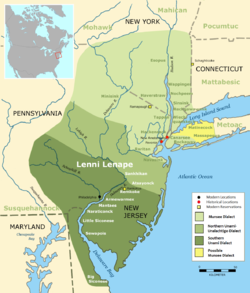 The Lenape lived in the eastern part of Pennsylvania, New York, New Jersey, and Delaware.
The Lenape tribe was divided into three clans:  the Turtle Clan, the Turkey Clan, and the Wolf Clan.
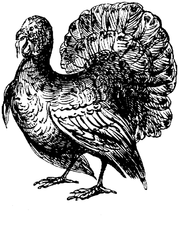 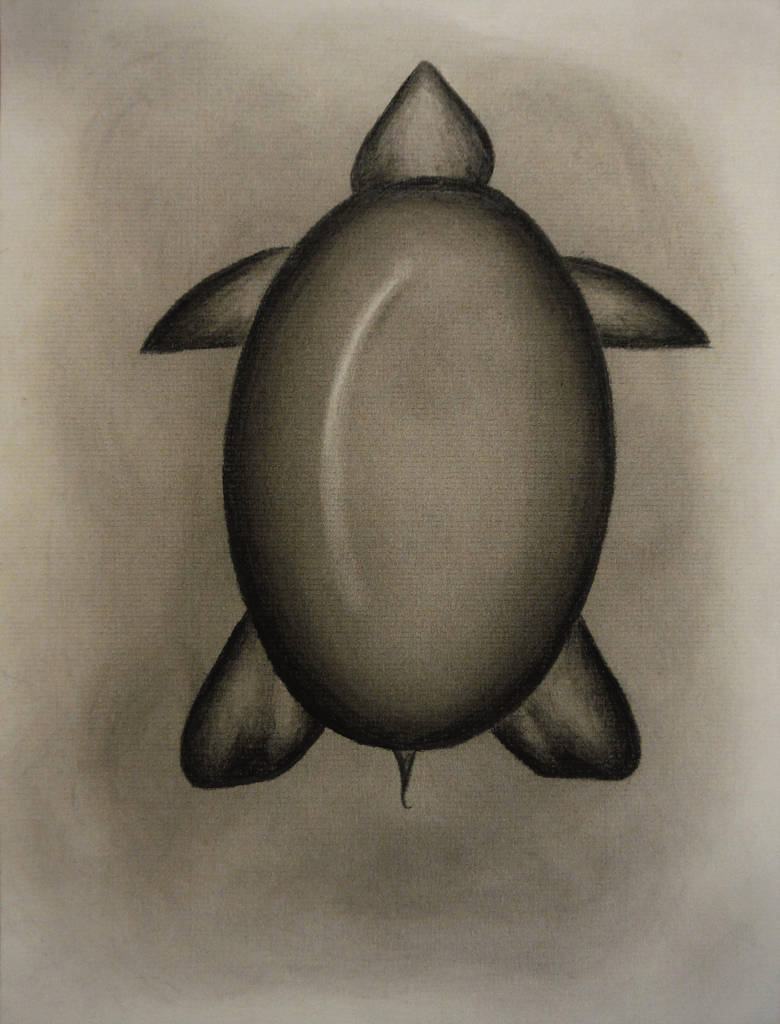 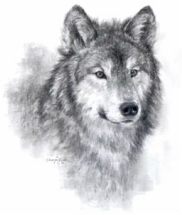 The Lenape tribe became also known as the Delaware tribe.
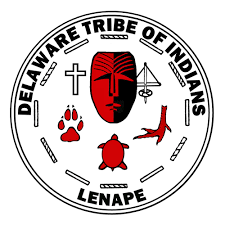 Think About It!
Why is it helpful to work together as a team?  Write your ideas on your paper.
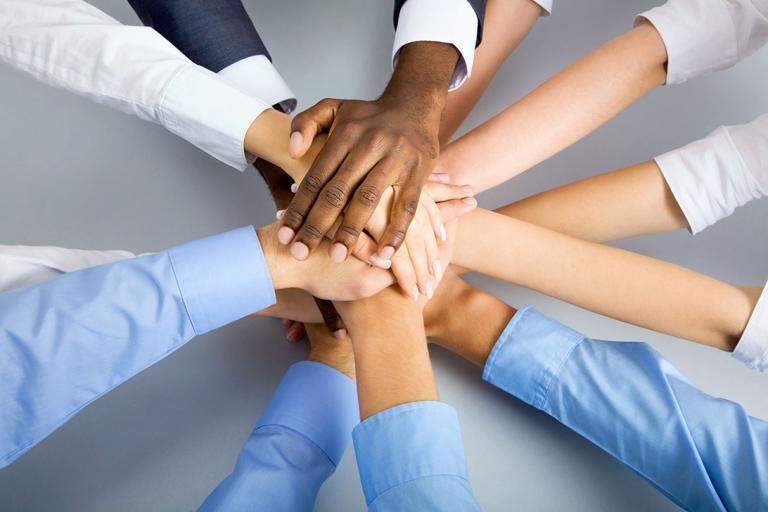 Please share your thoughts with a partner.
The other main group of Native Americans who lived in Pennsylvania was the Iroquois.  They lived in northern Pennsylvania and New York.
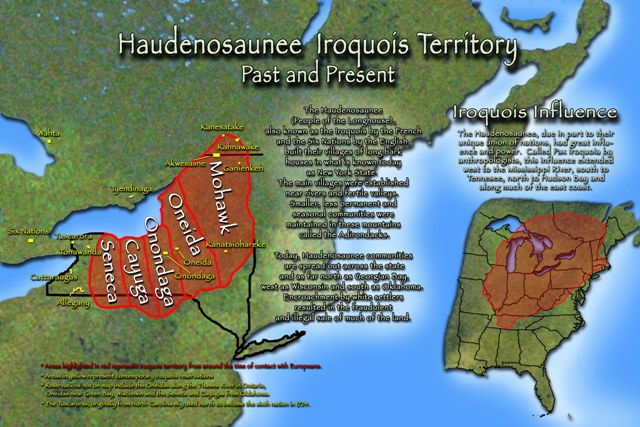 The Iroquois League of Five Nations became one of the most powerful groups of Native Americans in North America.
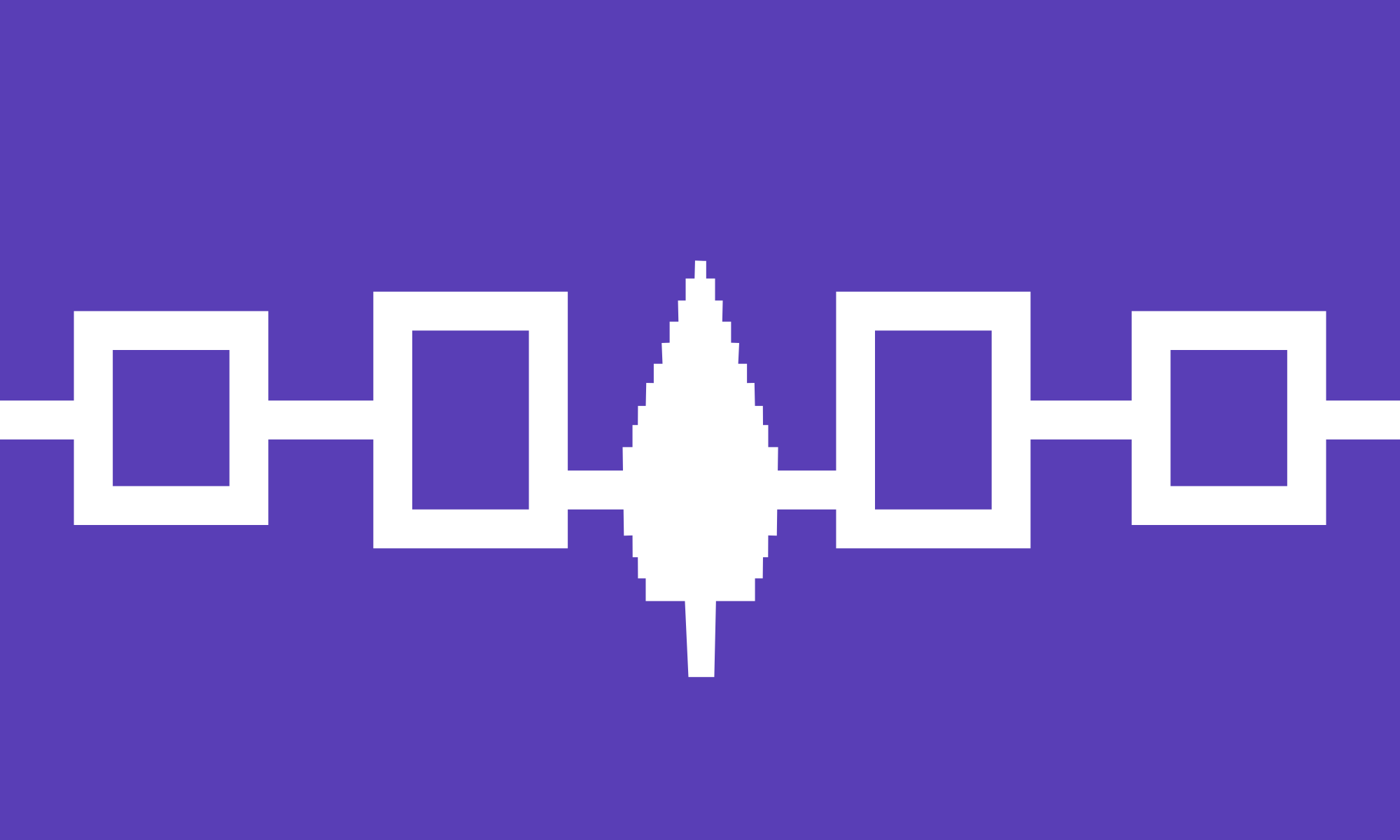 The Iroquois League of Five Nations was a group of five tribes working together for a common good.  Those five tribes were the: Seneca, Cayuga, Onondaga, Oneida, and the Mohawk.
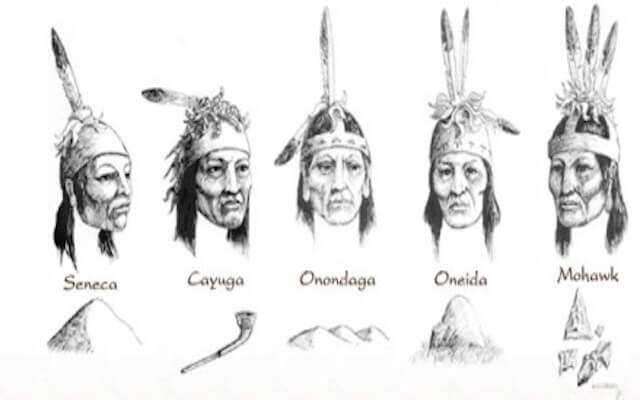 Later, the Tuscarora joined the Iroquois Nation.
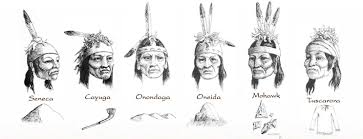 Another tribe of Native Americans who spoke the Iroquois language was the Susquehannock.
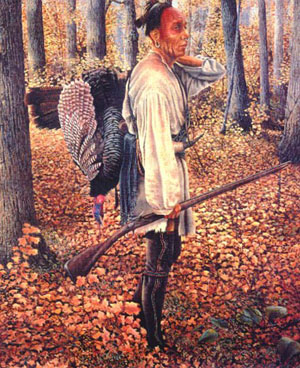 The Susquehannocks lived along the Susquehanna River.  The ones who lived in the southern part of Pennsylvania were often called the Conestoga Indians.
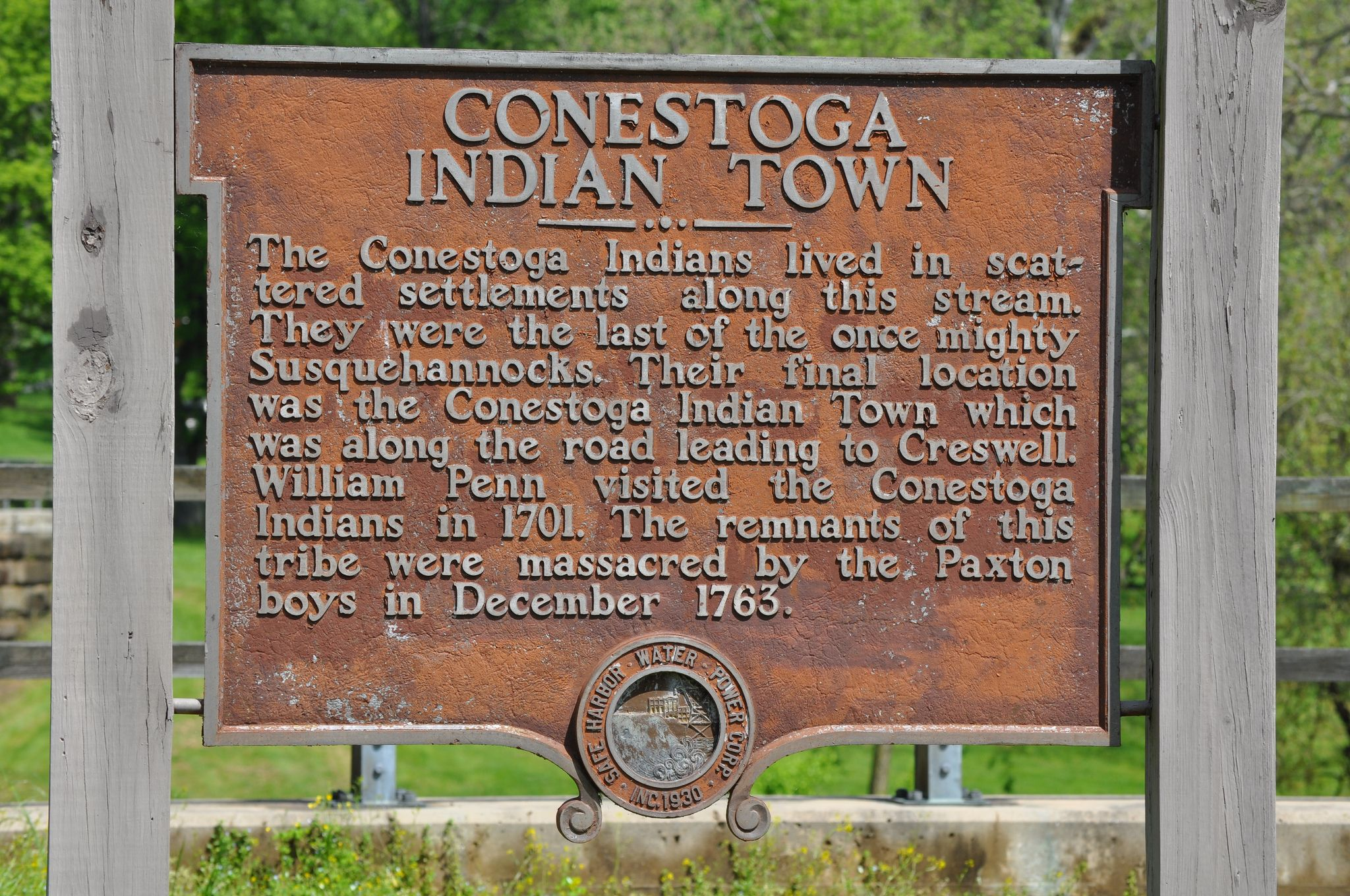 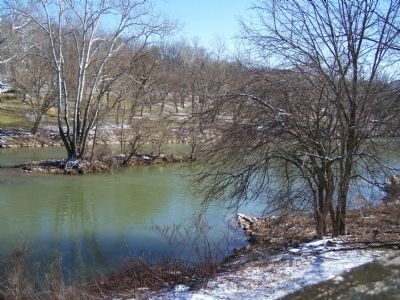 The Erie Native Americans, another group associated with the Iroquois, lived south of Lake Erie.  There were many panthers and wild cats in their land so they were nicknamed the Cat Nation.
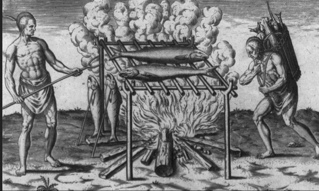 We know about these Native American tribes from stories that have been passed down and artifacts that have been found.
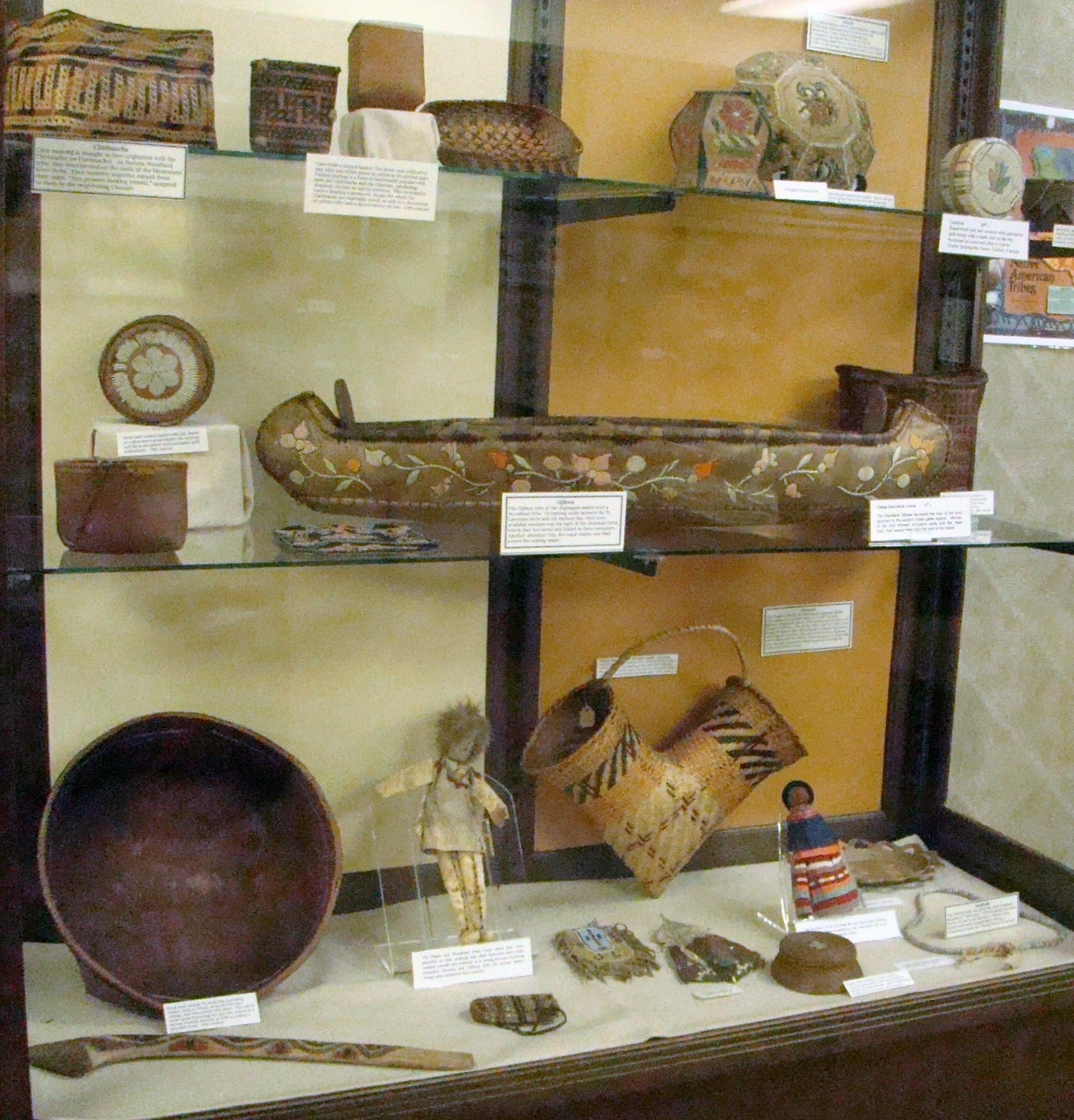 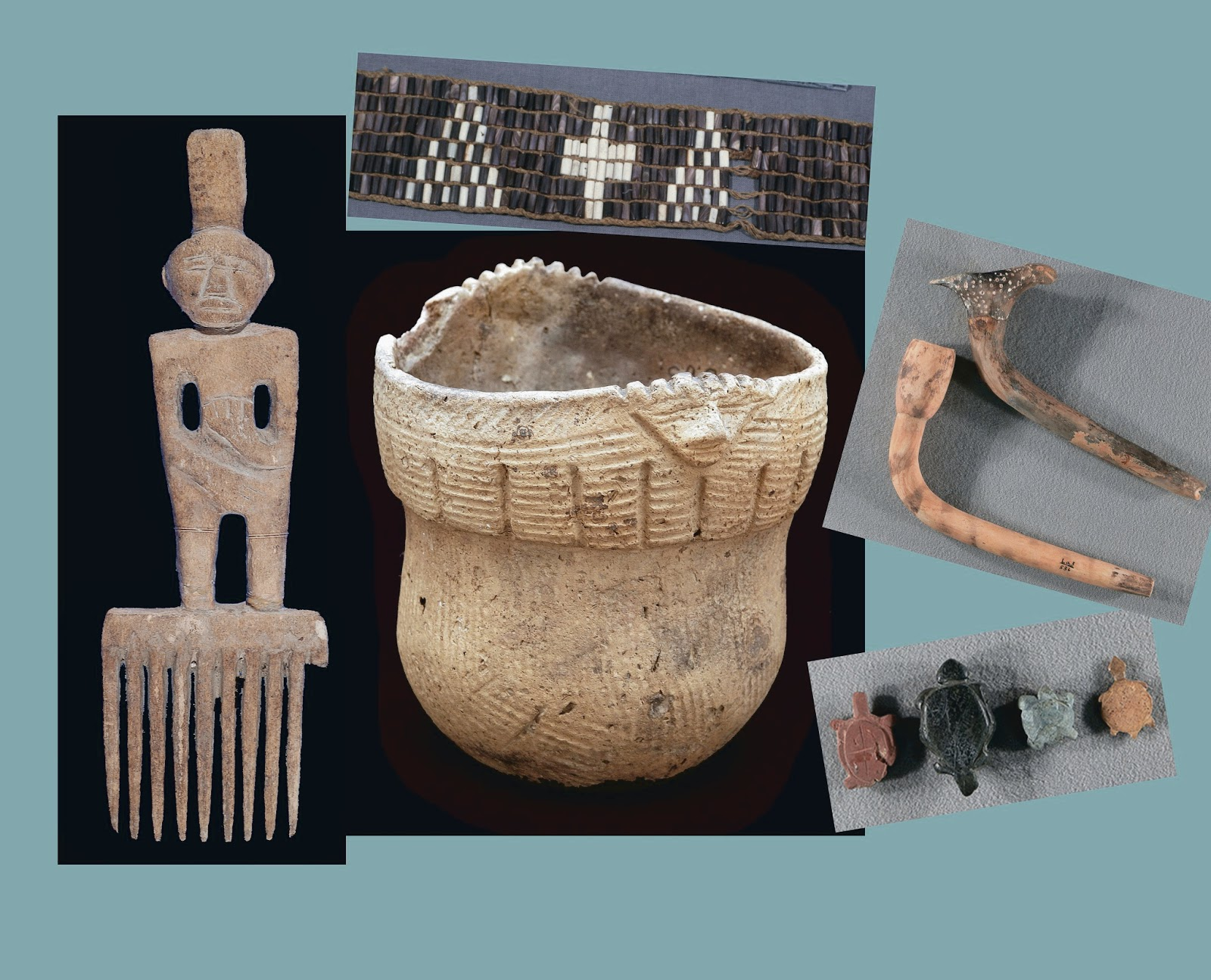 Many of the tribes in Pennsylvania used wampum belts to record their history, make treaties, and to send message.
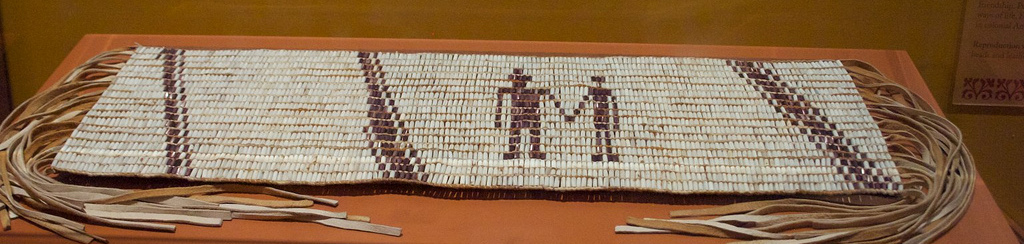 Wampum were beads made out of wood, shells, or quills from porcupines or birds.
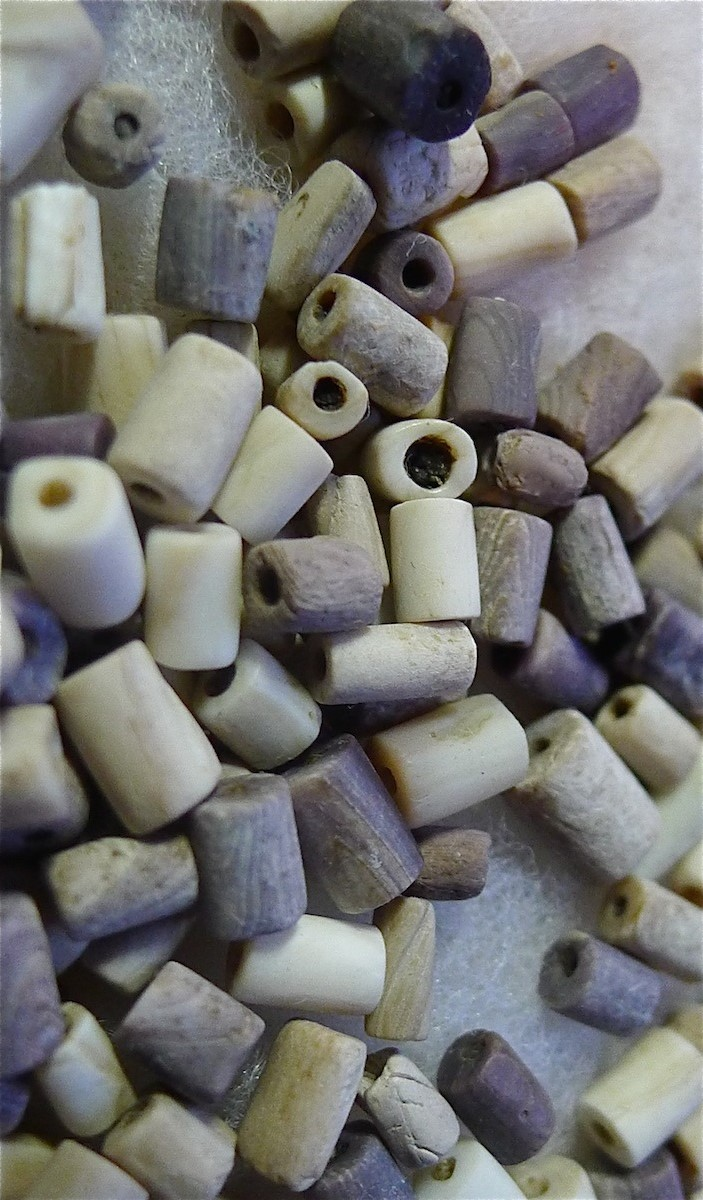 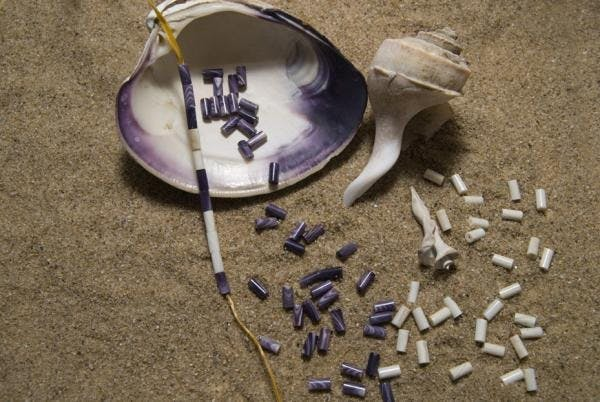 Unfortunately, the Native Americans of Pennsylvania eventually were pushed off their land by Europeans or died from disease, starvation, or war.
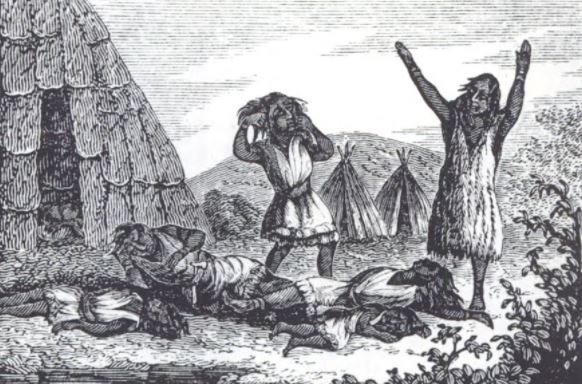 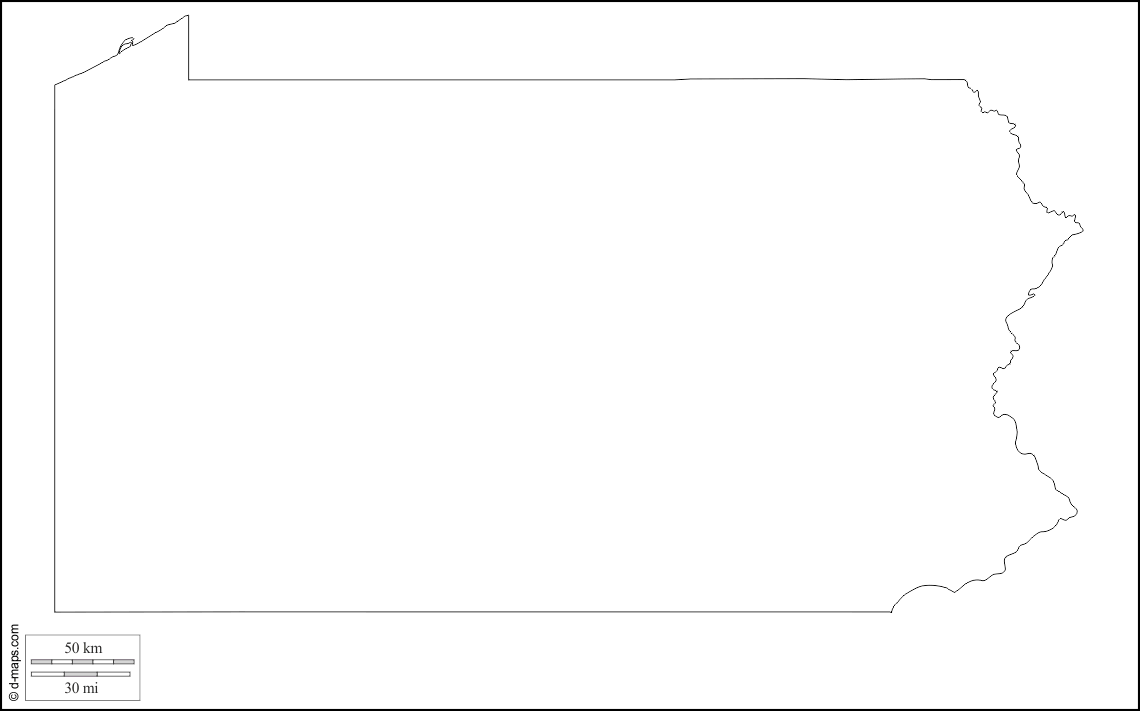